Энкаустика
—  древнее искусство живописи горячим воском.


Автор: Седен Шенне Эрес-ооловна, воспитатель 
МБДОУ № 33 
Республика Тыва  г.Кызыл
«Кто испытал наслаждение творчества, для того уже все другие наслаждения не существуют». Антон Павлович Чехов
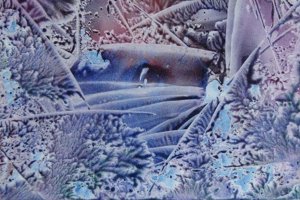 Энкаустика: история
Берет начало она в Древнем Египте около 5 000 лет назад. Расцвет живописи приходится на V - Ш века до н.э. в Древнем Риме, Древней Греции, а так же Византии. К ХП веку ее следы исчезли. Писатели, поэты называли образы энкаустических картин "одушевленными, цветущими, обманывающими чувства, дышащими". Императоры Август, Тиберий, Цезарь платили за такие работы суммы, равные стоимости целых городов.  В эпоху Возрождения разгадать тайну энкаустической живописи пытался великий Леонардо да Винчи.
Исследованиям тайн энкаустики посвятили свои жизни Эрнст Бергер, Ганс Шмидт, Фон Кайлюс, Василий Хвостенко. В 1935 году в России раскрыть тайну энкаустики удалось Василию Вениаминовичу Хвостенко. Дело его жизни продолжило не одно поколение его талантливых потомков, среди которых имя Татьяны Васильевны Хвостенко известно всему миру. Татьяна Васильевна - известный художник, член Союза художников России, автор ряда книг "Энкаустика. Искусство, пережившее тысячелетия", "Из глубины веков", "Энкаустика. Камень, Земля, Вселенная", участница различных международных, всесоюзных и республиканских выставок. Ее работы находятся во многих музеях России и за рубежом.
Приемы восковой живописи
разглаживание;
 оттиск;
 работа с боковыми сторонами утюга (ребром);
работа острием.
Прием первый- разглаживание
Возмите глянцевый картон форматом А5 или А6.
Включите утюг и отрегулируйте минимальную температуру.
   Держите утюг подошвой вверх. К подошве поднесите карандаш и начните рисовать по подошве, закрашивая поверхность утюга.   Карандаш должен хорошо плавиться и немного растекаться, но не сильно. В противном случае, регулируйте температуру на утюге.
   Теперь переверните утюг подошвой вниз и проведите по бумаге. Проводите утюгом плавно и медленно, без сильного нажима на бумагу.
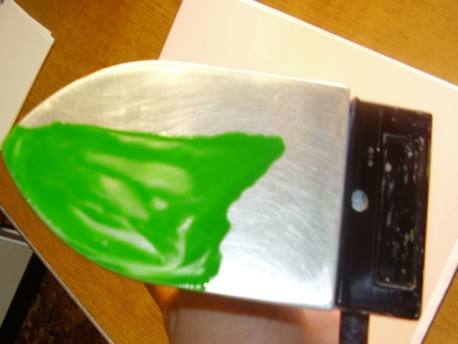 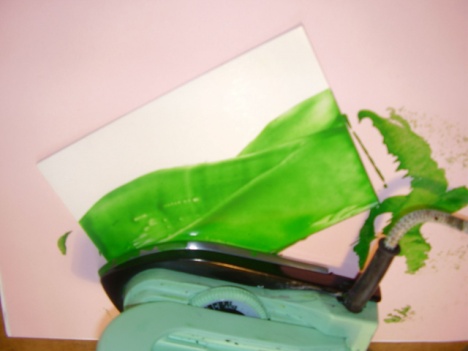 Второй прием: оттиск.
С помощью этого приема создаются так называемые прожилки, характерные для энкаустики. Для этого достаточно приложить утюг к поверхности картона, а потом слегка приподнять его. В пространство между утюгом и картоном хлынет воздух, и на поверхности воска образуются прожилки.
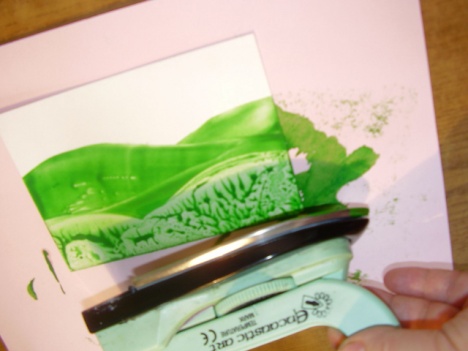 Прием третий: работа боковой стороной утюга (ребром).
С помощью боковых сторон утюга получаются белые линии и привносят в рисунок детали.
    Методом разглаживания нанесите на картон воск. Затем поставьте утюг так, чтобы его ребро скользило по воску, как лезвие конька. Так создаются различные линии.
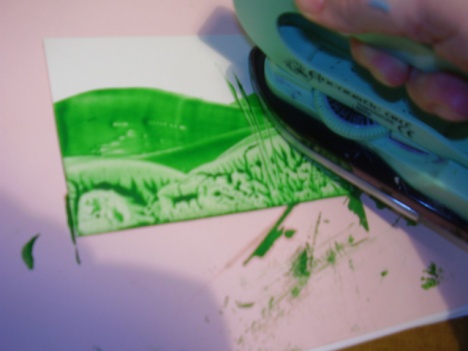 Прием четвертый: работа острием утюга.
Коснитесь острием утюга (носиком) воска, подцепите немного воска и рисуете им. Используется для детальной прорисовки.
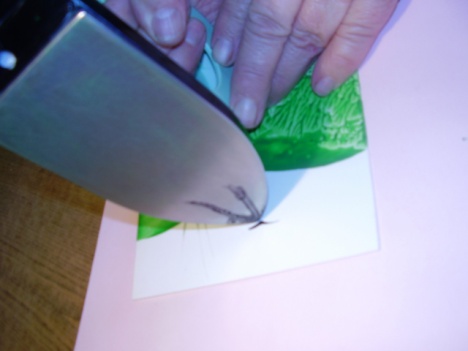 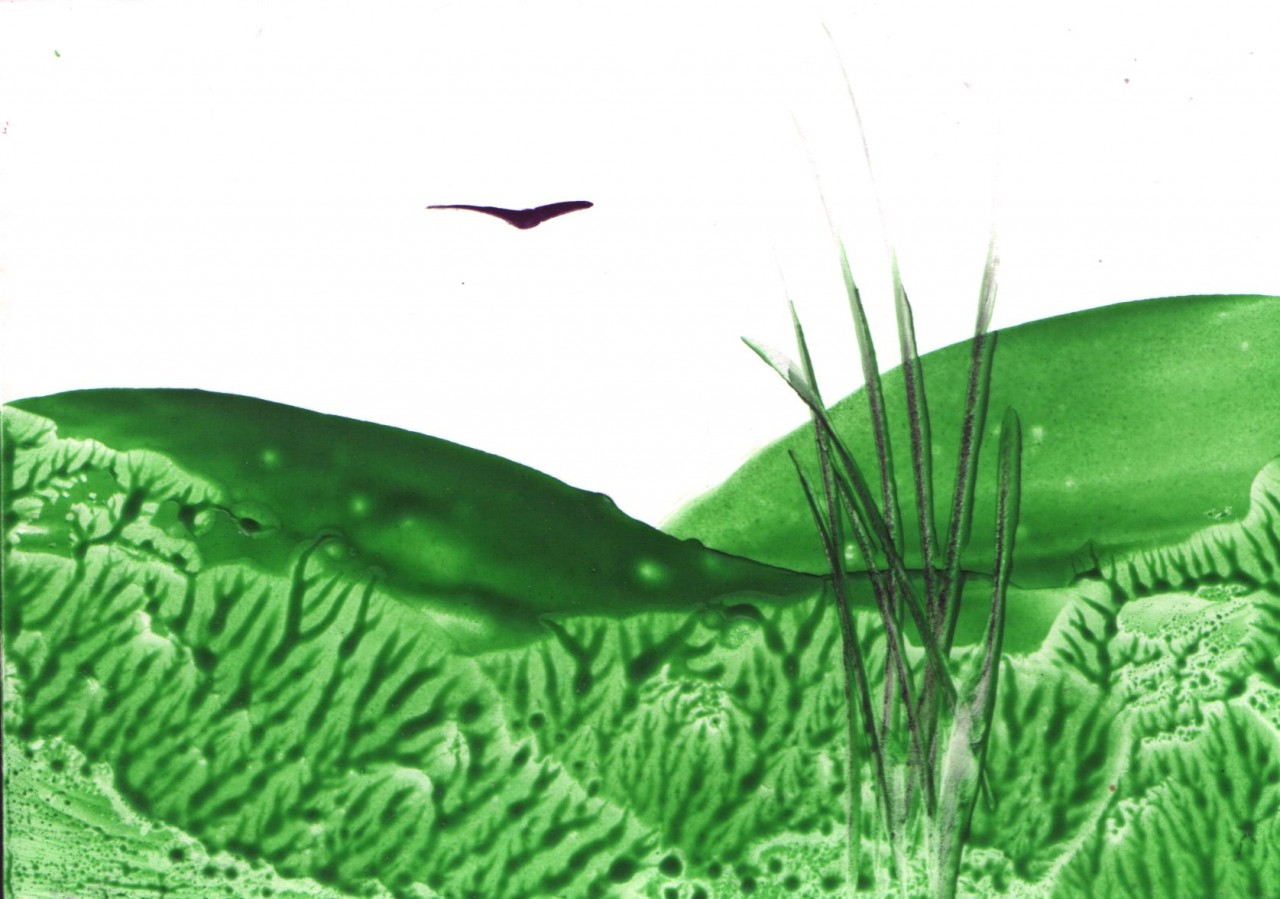 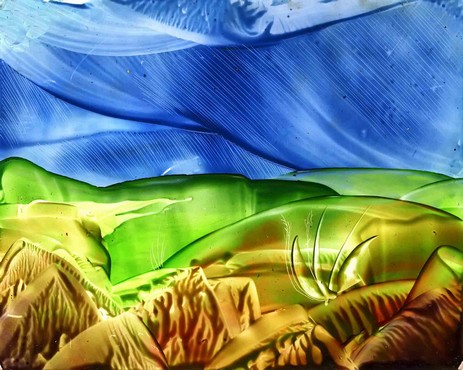 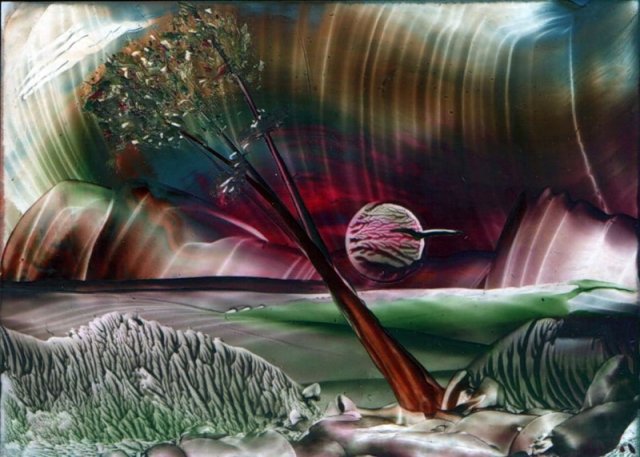 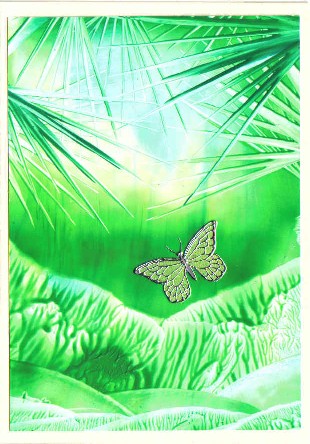 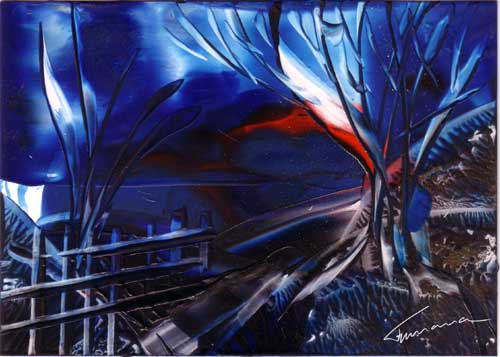 Литература:
http://www.paceka.ru/interes/4.html
http://www.youtube.com/watch?v=We4oECizGRQ&feature=player_embedded
Хвостенко Т. В. Энкаустика. Искусство, пережившее тысячелетия. / Послесловие Л. Ф. Дьяконицына. — М.: Советский художник, 1985. — 160 с., ил. —15.000 экз. (Искусство: проблемы, теория, практика).
Энкаустика // Энциклопедический словарь Брокгауза и Ефрона: В 86 томах (82 т. и 4 доп.). — СПб., 1890—1907.
Спасибо за внимание!